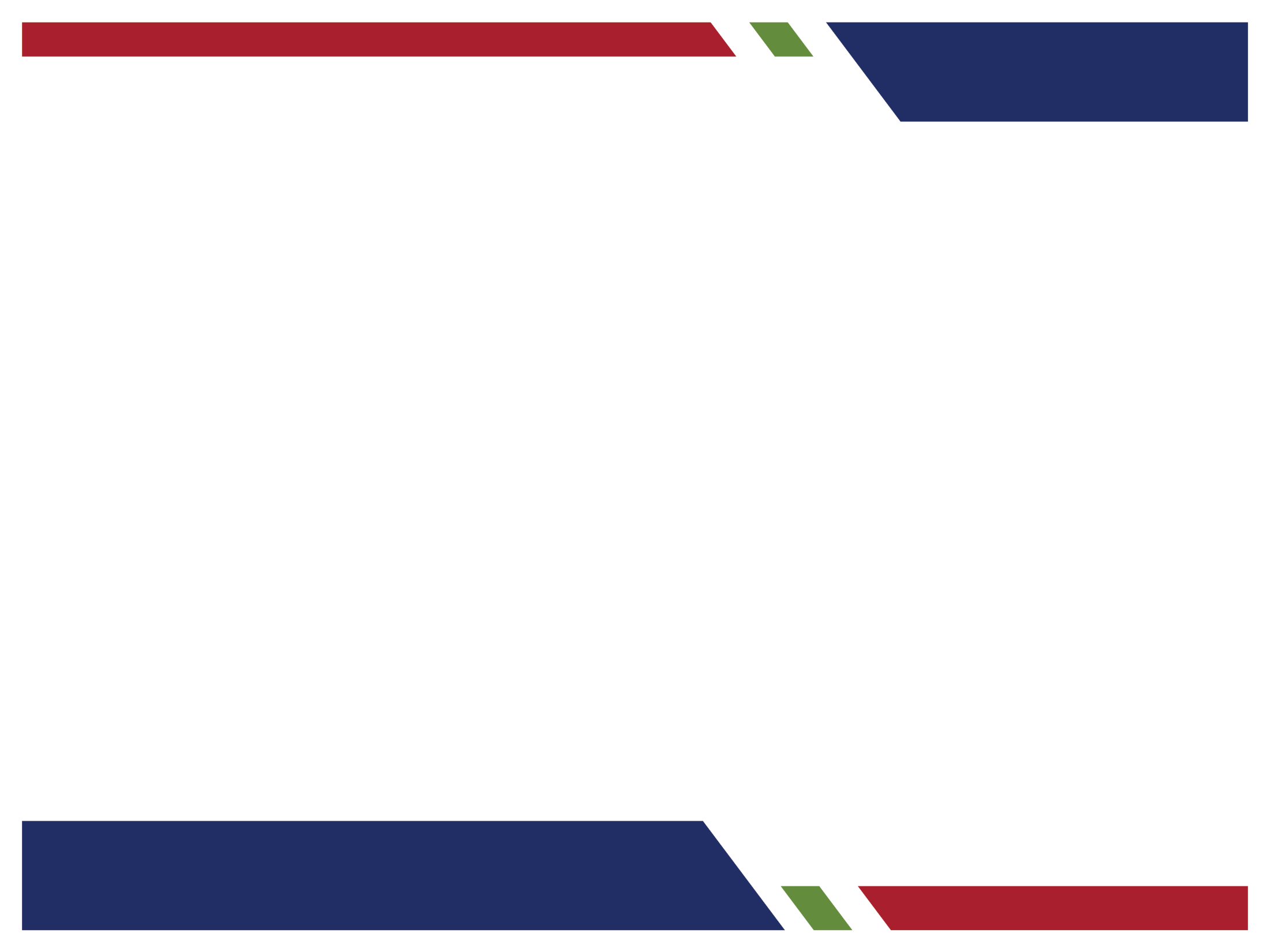 Apprenticeship Illinois
Bootcamp
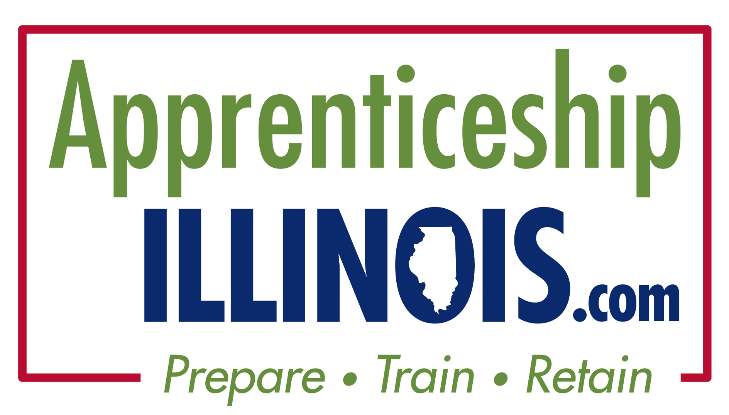 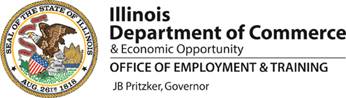 July 2021
Integrated Business Services Teams:
How to be effective
Dr. Justin Arnold
Covered in this session
Why Learning is Key to Effective Teams 
Core Learning Capabilities: 
Fostering Aspiration
Understanding Complexities 
Reflective Conversation
These Integrated Business Services Teams can do so much for apprenticeships.
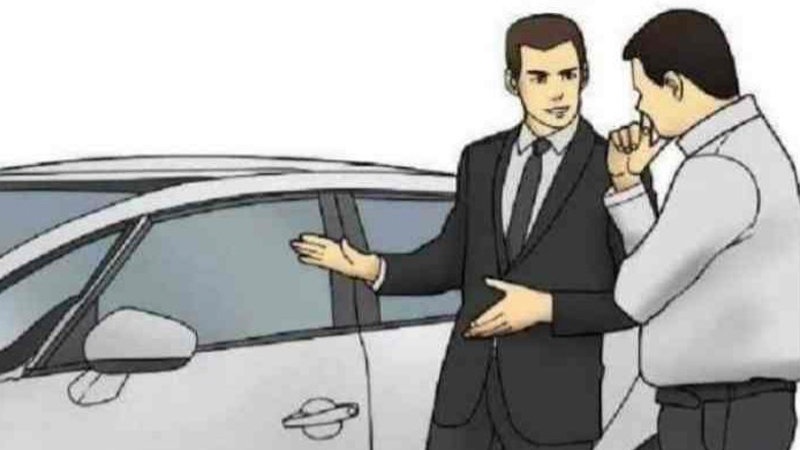 Effective teams
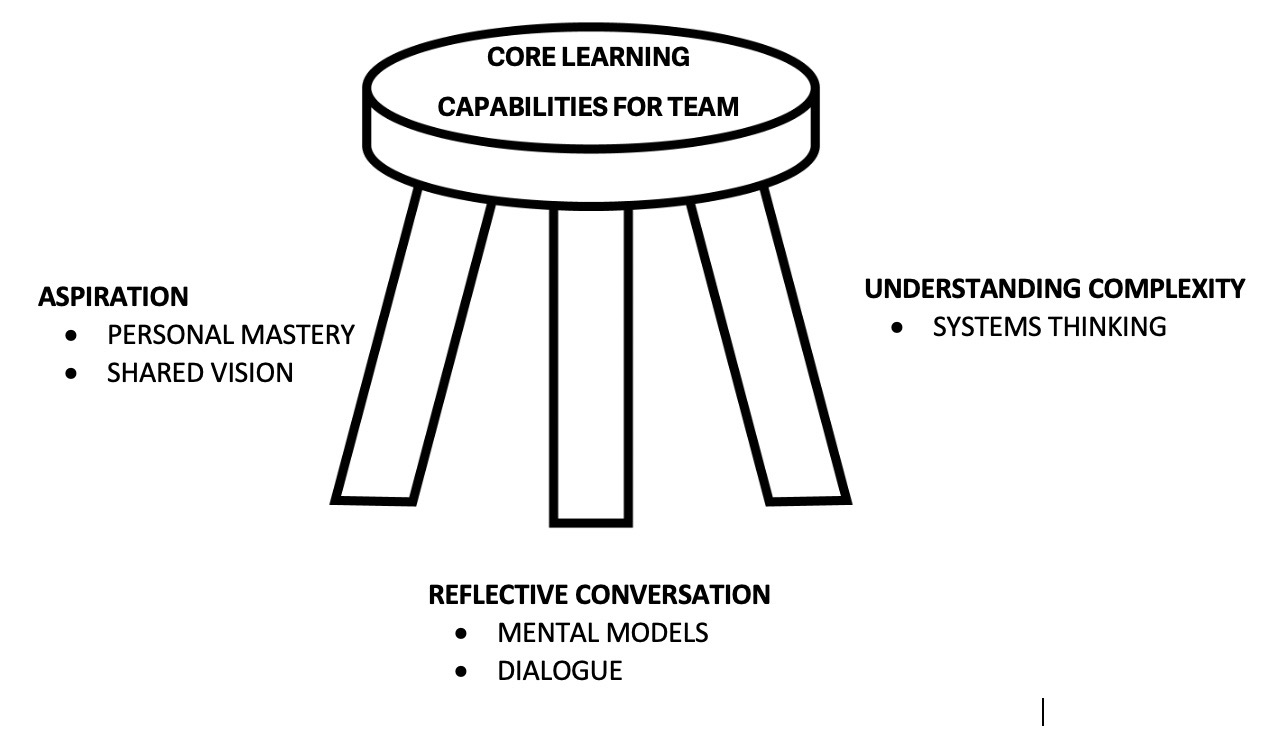 The Fifth Discipline by Peter Senge
FOSTERING Aspiration
“A hope or ambition of something achievable.” (Oxford Dictionary) 
Motivation is linked to task performance, realistic goals, and helpful feedback (Locke).
Fostering aspiration through personal mastery and a shared vision.
Employers
Aspiration - Shared vision
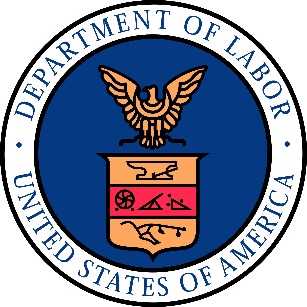 Workers
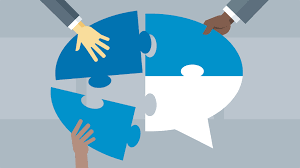 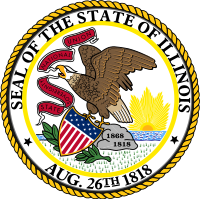 ASPIRATION - Personal mastery
A sense of purpose.
Work with forces of change.
Deeply inquisitive. 
Want to see reality accurately.
Feel connected.
Understanding COMPLEXITY
What “Understanding” Looks Like: 
Explain
Interpret
Apply
Shift Perspective
Empathize
Self-assess
Understanding complexity through systems thinking.
Understanding by Design by McTighe and Wiggins
Understanding - Systems thinking
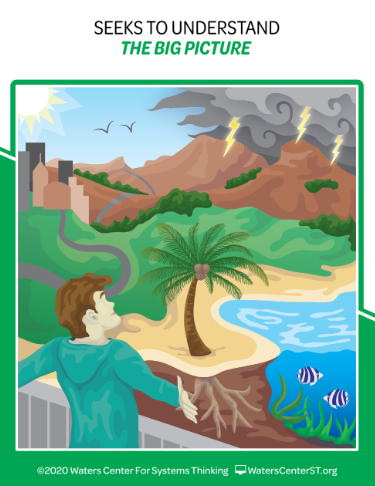 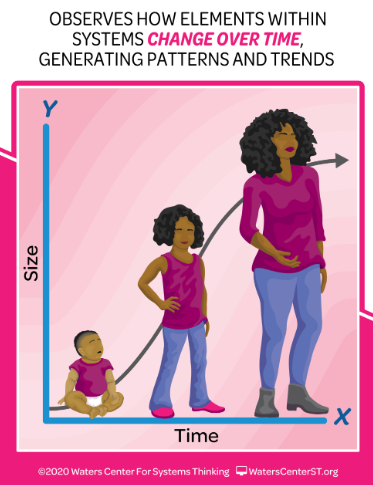 Habits of a Systems Thinker by The Waters Center
REFLECTIVE conversations
Assumptions are suspended, people are not defensive, and ideas flow. 
Having reflective conversations by examining mentals models and engaging in dialogue.
Conversation - Mental models
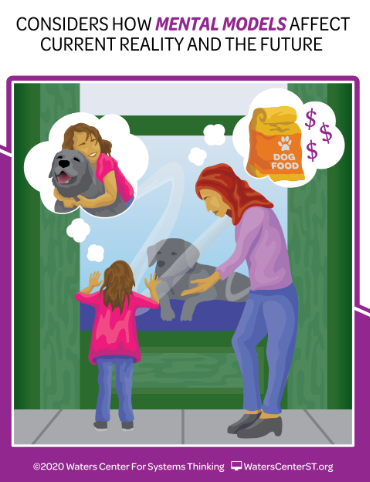 Habits of a Systems Thinker by The Waters Center
Conversation - dialogue
Be available to explore concerns and listen to each other. 
Share ideas to find common ground and identify realistic goals .
Realize conversation is taking place at different organizational levels and in the environment – noise.
Effective teams
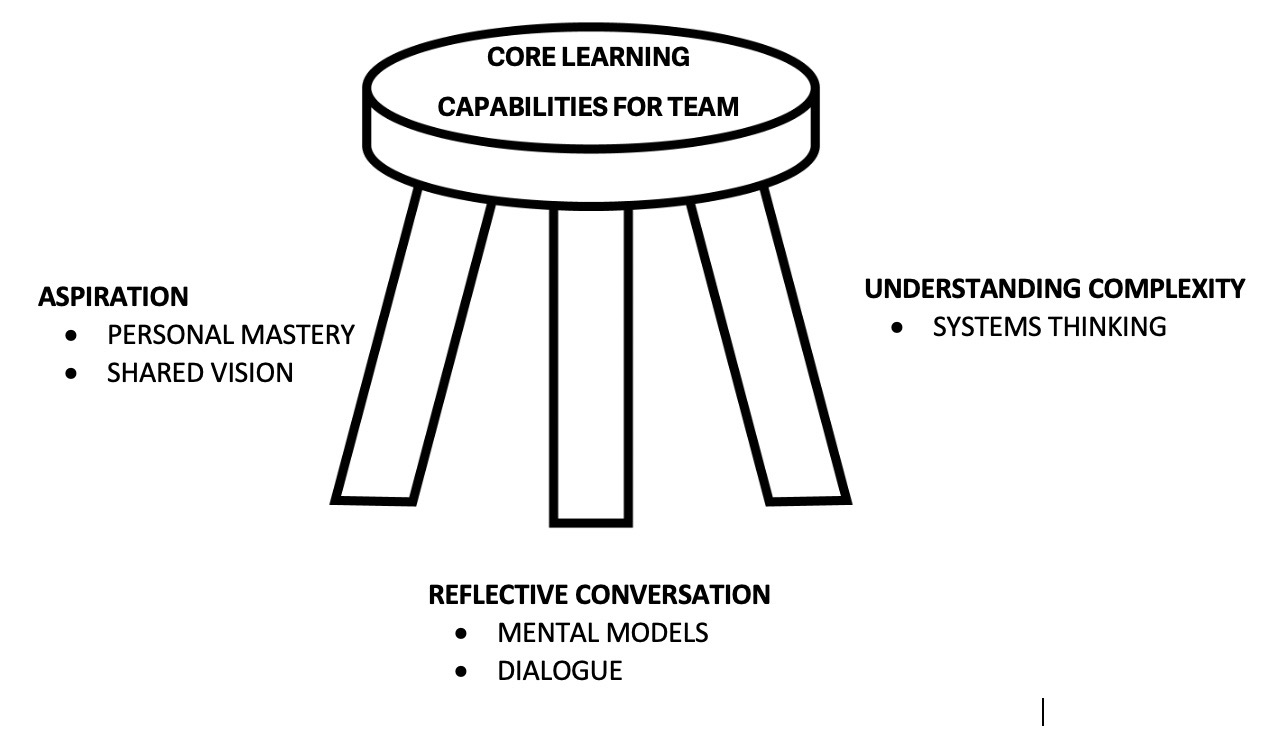 The Fifth Discipline by Peter Senge
THANK YOU
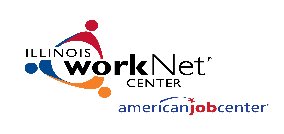 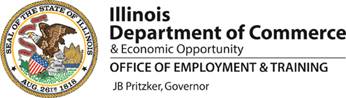 15
[Speaker Notes: We can answer common questions]